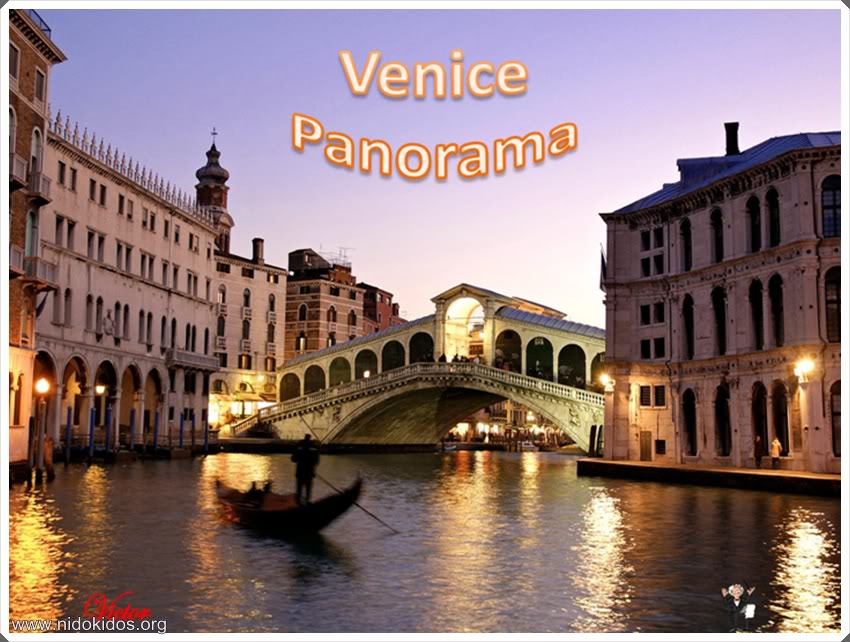 Venice panorama
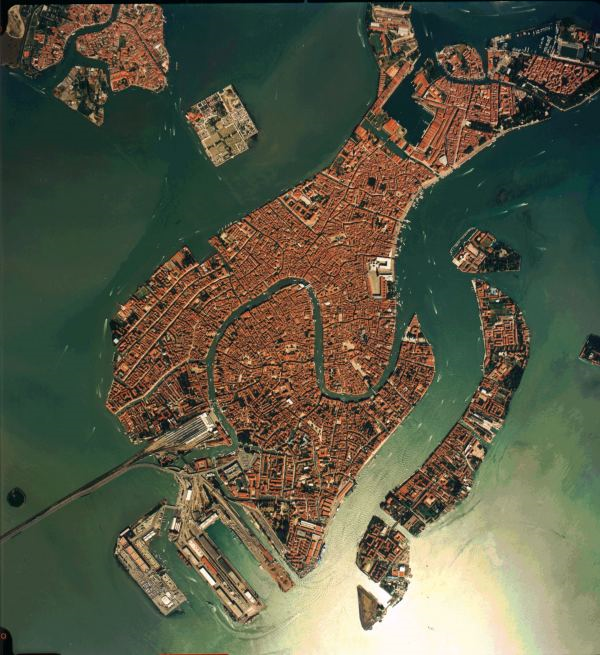 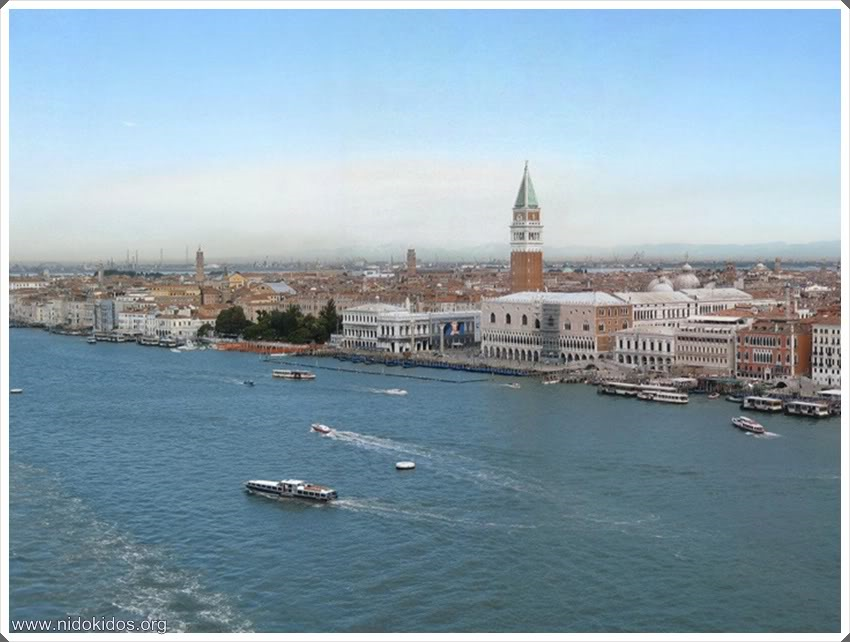 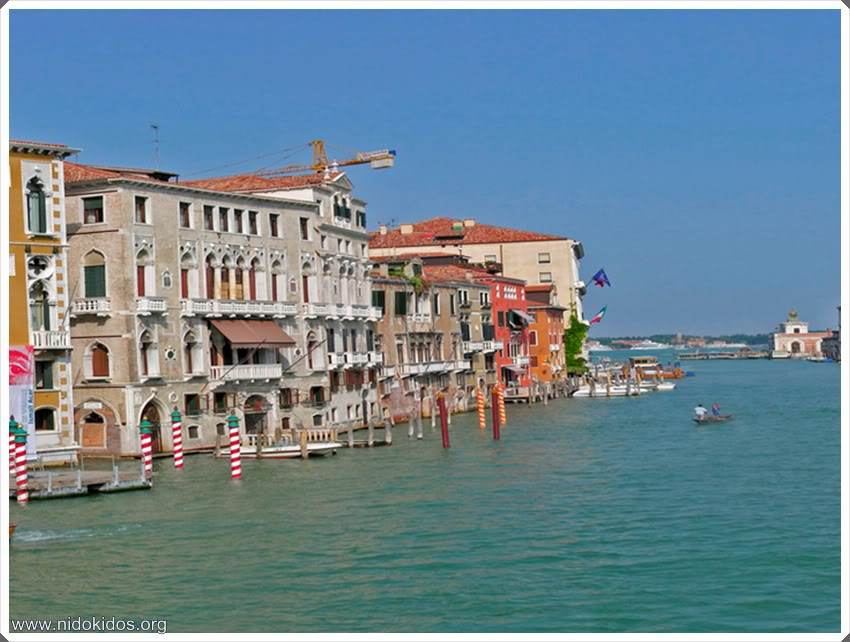 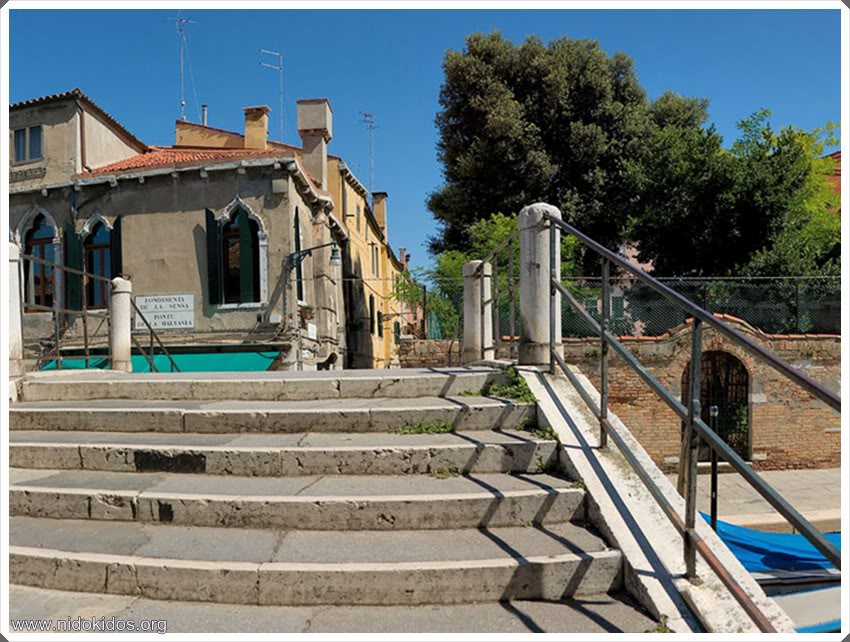 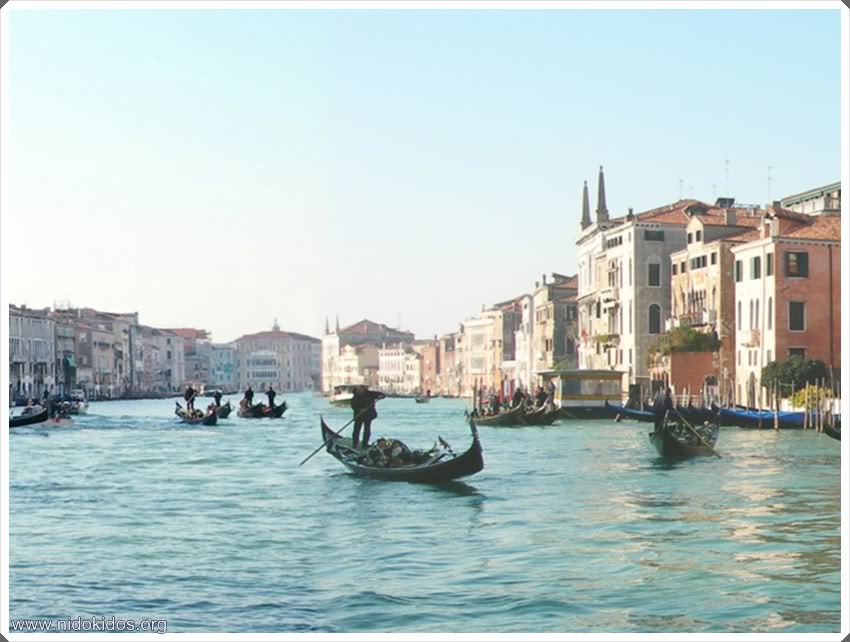 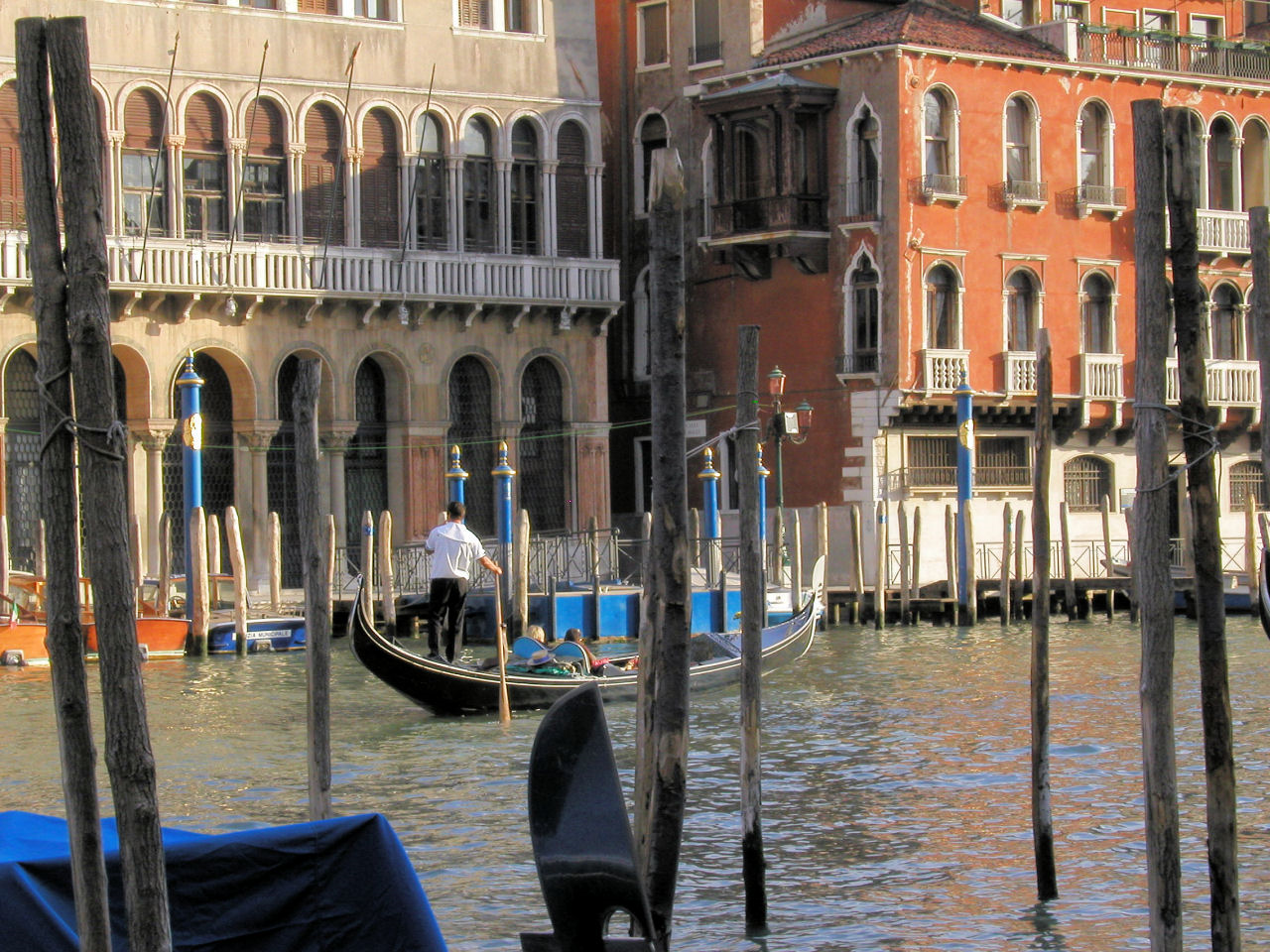 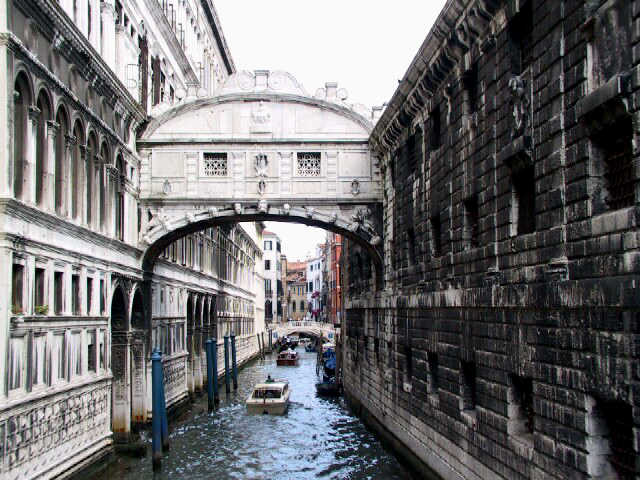 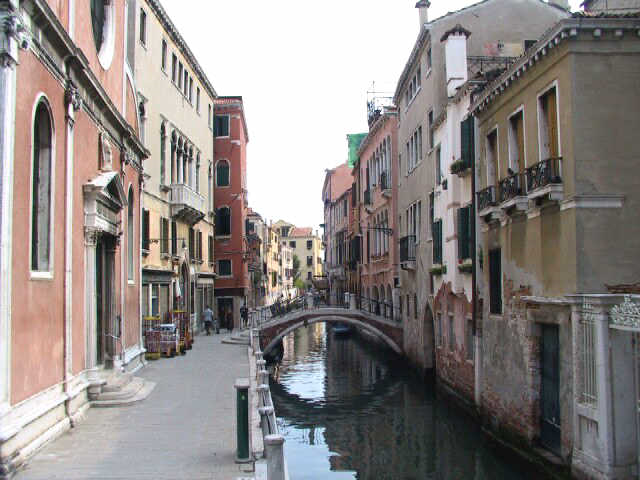 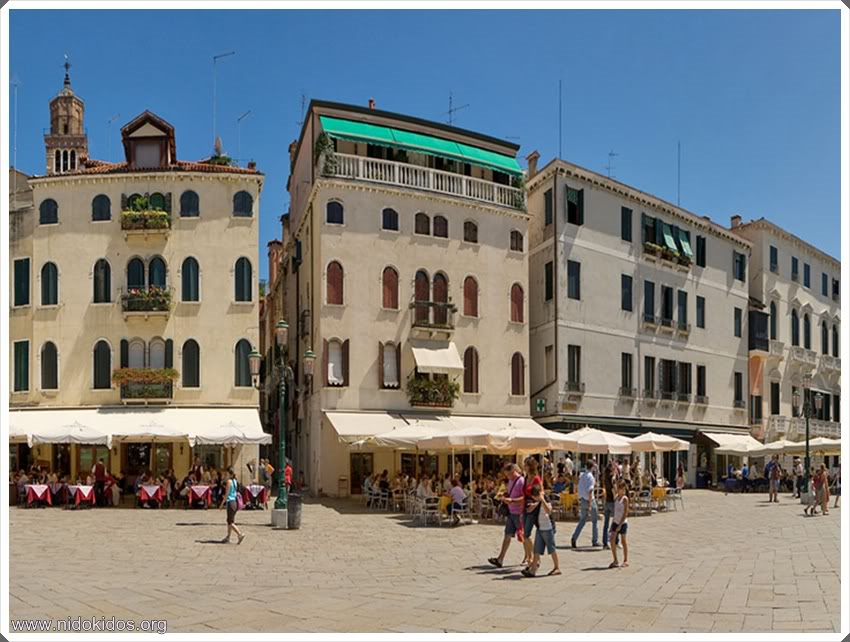 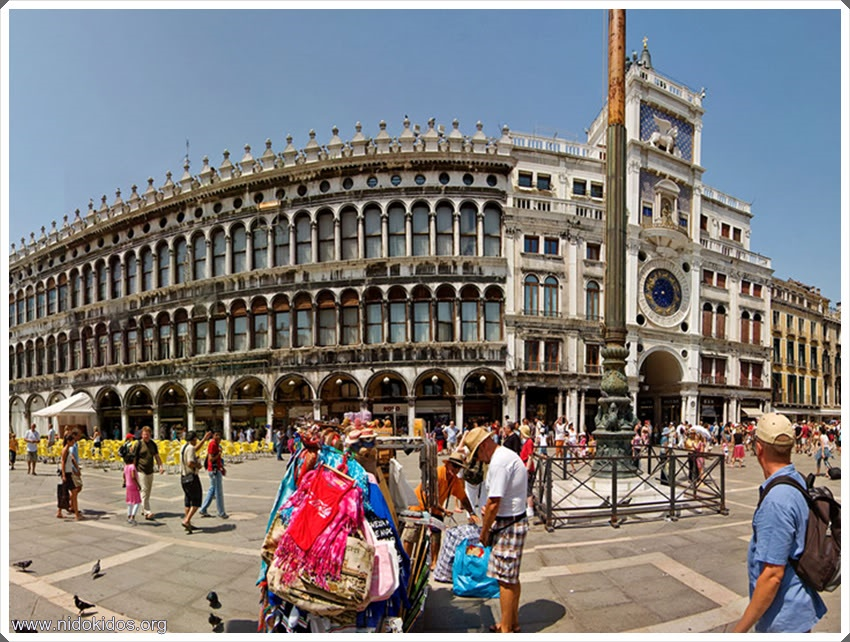 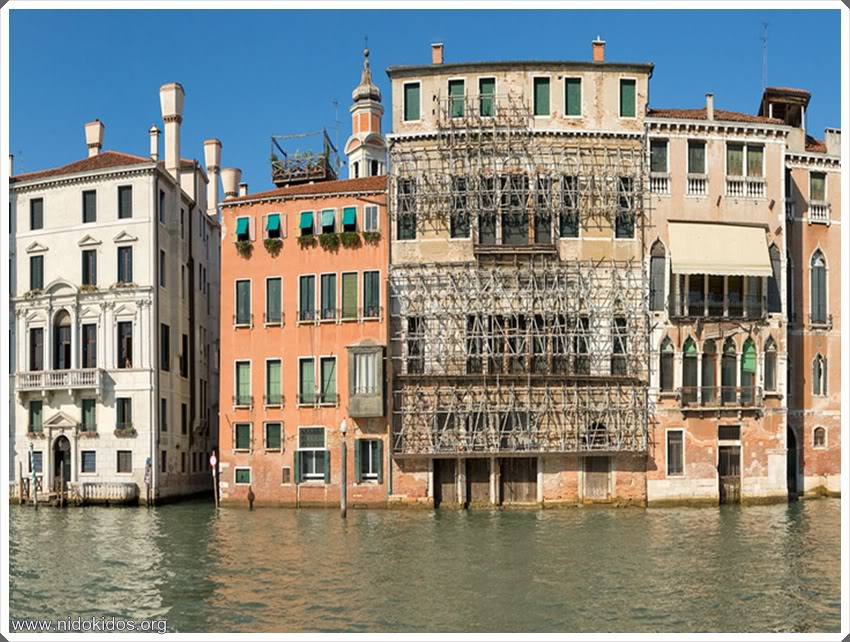 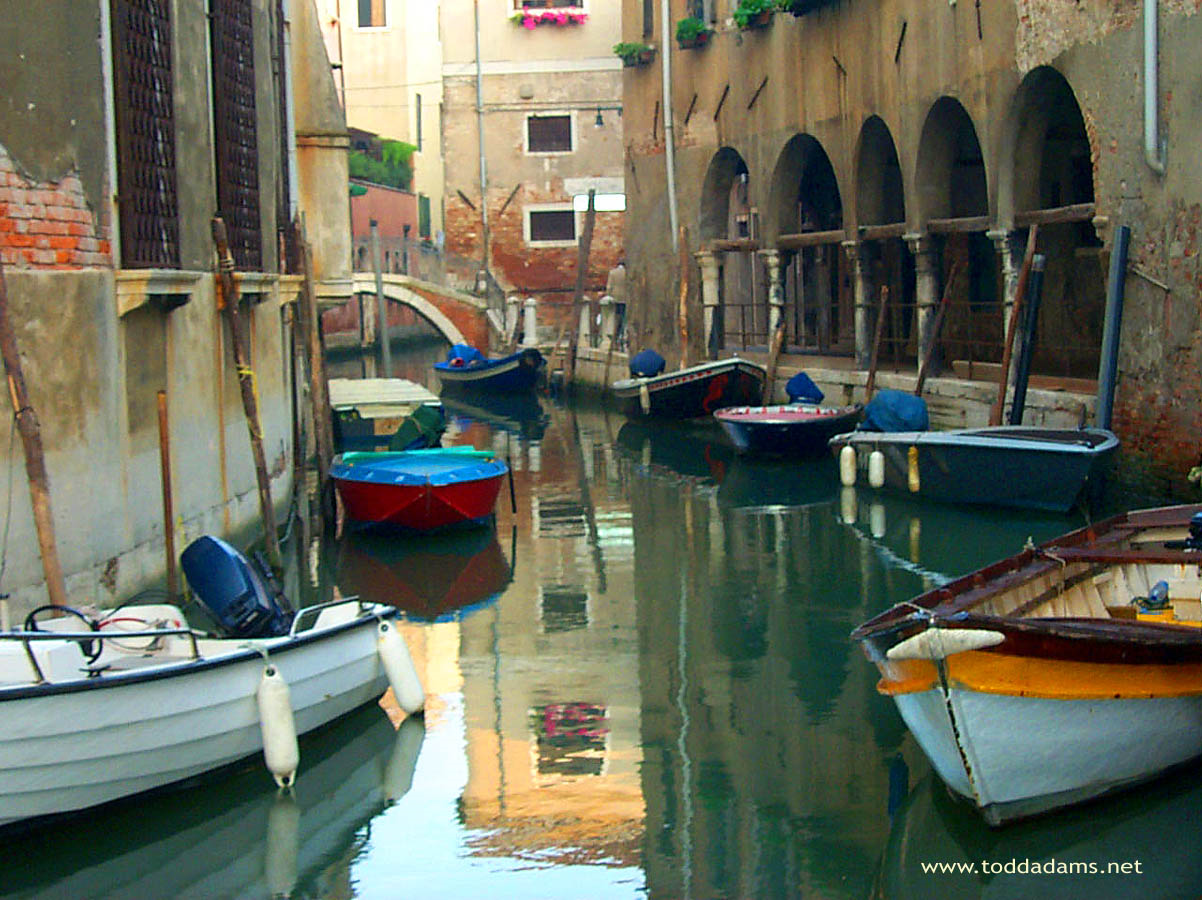 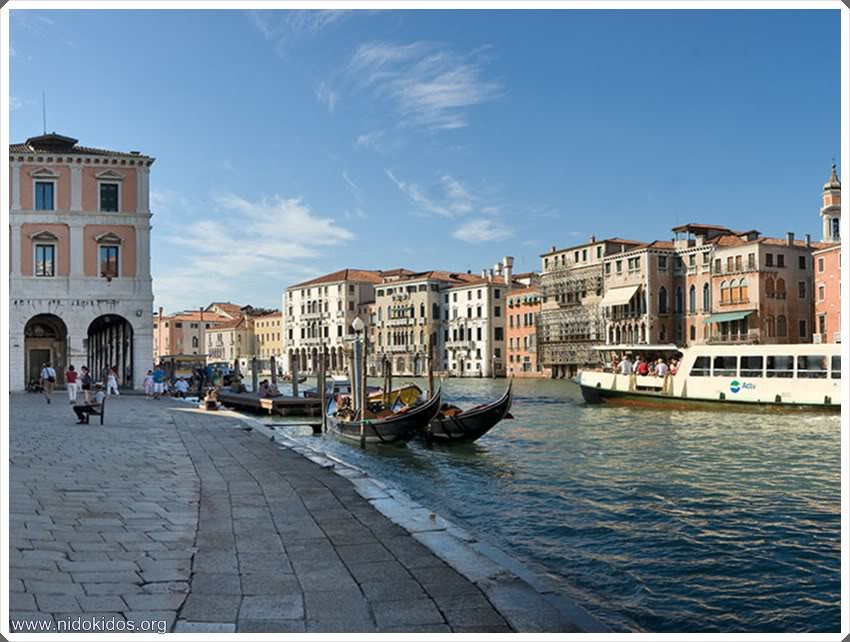 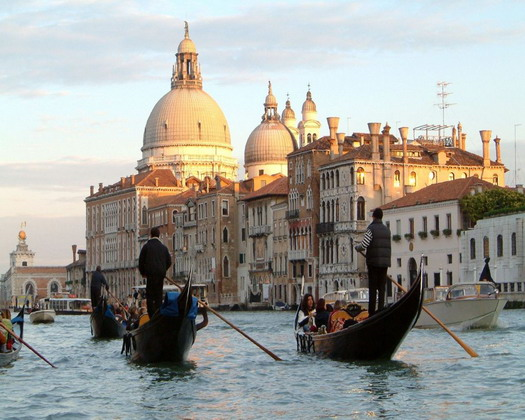 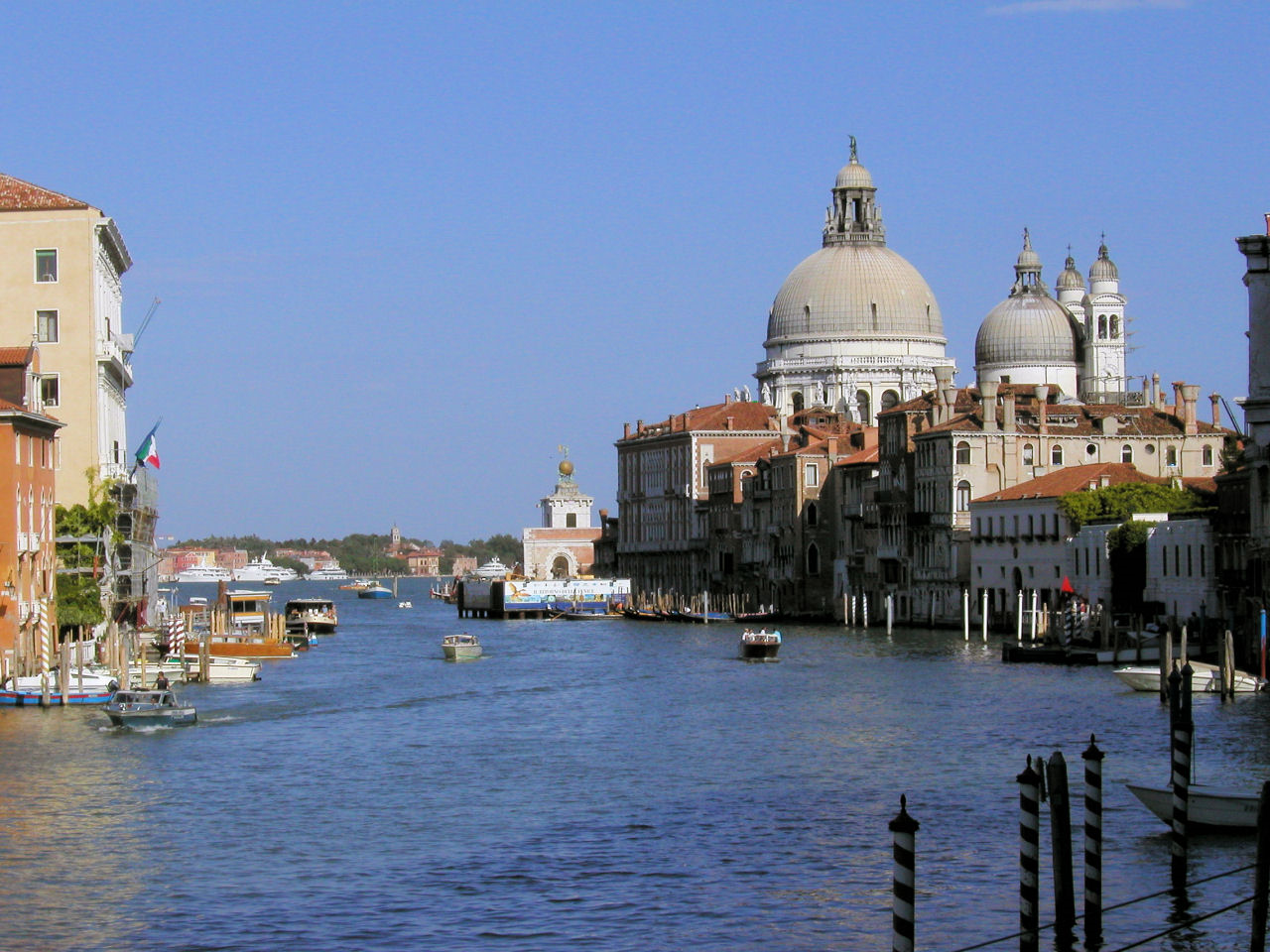 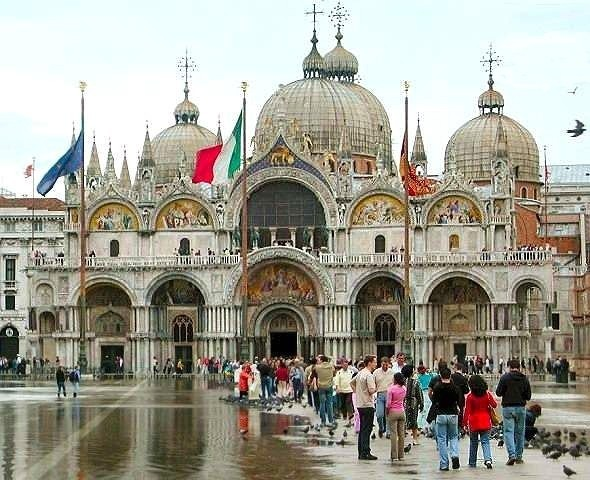 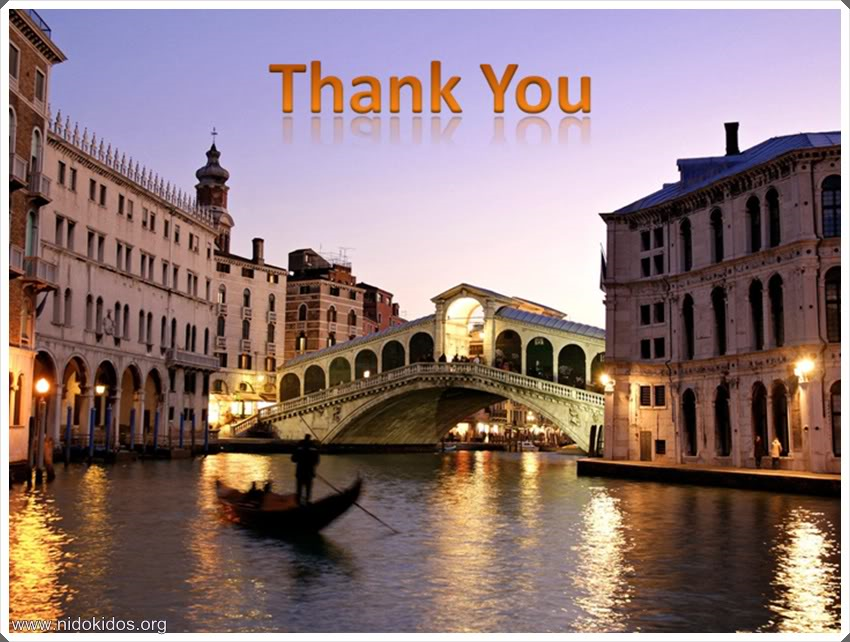